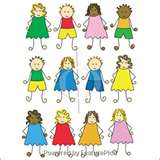 Metode Pengembangan Daya Pikir dan Daya Cipta
Daya Pikir (Kognitif)
Kognitif --- cognoscre (bahasa latin) = mengetahui (to know) 
Kemampuan untuk berfikir dan mengamati, melihat hubungan agar anak memperoleh pengetahuan baru yang didkung dengan kemampuan bertanya. (Siti Partini, 2003:1)
Kognisi dapat diartikan sebagai pengetahuan yang luas, daya nalar, kreativitas, kemampuan bahasa serta daya ingat (Tedjasaputra, 2001).
Ditandai dengan hasrat ingin tahu --- bertanya, menyelidiki, menemukan, mencoba-coba.
Kognitif (pikiran) dan Kecerdasan
Proses kognitif berhubungan dengan tingkat kecerdasan.
Kecerdasan : kemampuan menyelesaikan masalah
Berpikir : menimbang, menguraikan, menghubungkan, mengambil keputusan
Faktor yang mempengaruhi
Daya Pikir AUD
Anak menganggap bahwa bulan dan matahari mengikutinya kemana ia pergi. 
Di dalam televisi terdapat orang. 
Irreversible 
Konservasi zat padat dan cair.
Prinsip-prinsip Pelaksanaan Pengembangan Daya Pikir
lanjutan
Ruang Lingkup Daya Pikir AUD (Permendiknas No 58 Tahun 2009)
Ruang Lingkup Daya Pikir AUD (Permendiknas No 58 Tahun 200)
Kegiatan untuk mengasah daya cipta
Teori Kognitif Piaget
Intelegensi berkembang melalui perkembangan struktur kognitif.
Kemampuan kognitif terbentuk melalui interaksi dengan dunia sekitar.
Ada konsep asimilasi, akomodasi dan equlibrium. 
Lawan equilibrium adalah disequilibrium.
Asimilasi, akomodasi dan equilibrium
Tahap Perkembangan Kognitif Piaget
Konsep Pengetahuan  (Piaget)
Teori Kognitif Vygotsky
Teori Kognitif Bruner
Kemampuan kognitif dilakukan melalui konseptualisasi dan kategorisasi.
Konsep dan kategori dibangun melalui pengalaman dan prosedur (coding).
Teori Kognitif Ausubel
Kemampuan kognitif berkembang secara bertahap dengan proses tertentu yang menambahkan informasi baru ke dalam struktur kognitif. Hal ini disebut subsumption.
Kemampuan kognitif dapat dikembangkan melalui discovery.
Expository teaching membantu anak mengasah kemampuan kognitifnya misalnya dengan adanya interaksi yang tinggi antara pendidik dan peserta didik, pemberian contoh yang banyak dan variatif, dan penyajian materi secara deduktif.
Taksonomi Bloom
Contoh Penerapannya
Contoh lain
Mengenal jenis-jenis binatang
Pengetahuan : anak mampu mengingat binatang piaraan,binatang ternak dan binatang buas. 
Pemahaman : Anak mampu membedakan antara binatang piaraan dan binatang ternak. 
Penerapan: anak mampu memilih binatang kesayangan dan menceritakan lebih lanjut.
Analisis : anak mampu mengelompokkan jenis-jenis binatang
Sistesis : anak mampu mendiskusikan  cara-cara merawat binatang.
Evaluasi : anak memiliki pendapat tentang binatang piaraan yang aman dan menceritakan alasannnya.
Daya Cipta (Kreativitas)
Karakteristik Kreativitas
Unsur-unsur kreativitas
The Four P s of Creativity
Faktor-faktor yang mempengaruhi kreativitas (Hurlock)
Membangkitkan Kreativitas AUD
lanjutan
Strategi Pembelajaran
Penilaian 
     - pentingnya umpan balik.
     - melibatkan anak dalam menilai karyanya 
        sendiri.
     - penekanannnya bukan pada: “bagaimana 
       kamu melakukannya”, tapi pada “apa yang 
       telah kamu pelajari?”.
b. Penguatan positif.
c. Pilihan
Permainan imajinatif kreatif AUD
Ini ceritaku
Menjadi pembuat sepatu 
Belangun
Belanja di toko 
Naik kereta api  
Menjadi Ibu
Membuat pesawat buatan dari kardus besar
Berkemah
Piknik
Telepon kaleng
Membangun 
Jalanan dan tata letak bangunan
dsb
Permainan seru
Melempar dan membidik
Patung musik
Lampu lalu lintas
Petak umpet
Bola tiup
Egrang
Awas ikan hiu
Melewati gerang ular naga
dsb
Permainan Sains
Bermain cermin
Magnet penarik
Tinta transparan
Buat agar-agar
Apollo 
dsb
Metode
Peran Guru dalam Pengemb Daya Pikir dan Daya Cipta
Pengembangan Matematika Pada AUD
Konsep matematika AUD(Charlesworth, 1990 : 89-152)
Pengembangan SainsPada AUD
Mengenal dunia fisik melalui benda-benda di sekitar anak.
Mengenal makhluk hidup (tumbuhan, binatang).
Mengenal alam dan lingkungan sekitar (terjadinya hujan, pelangi, banjir dsb).
Magnet, cahaya, bayangan
Lihat Permendiknas No 58 tahun 2009
TERIMAKASIH